Системно-деятельностный подход как методологическая основа формирования контрольно-оценочной деятельности
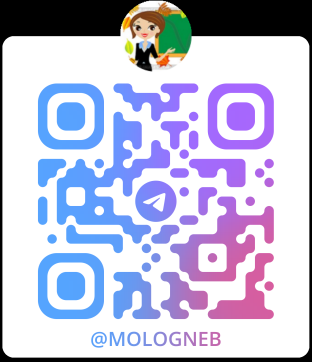 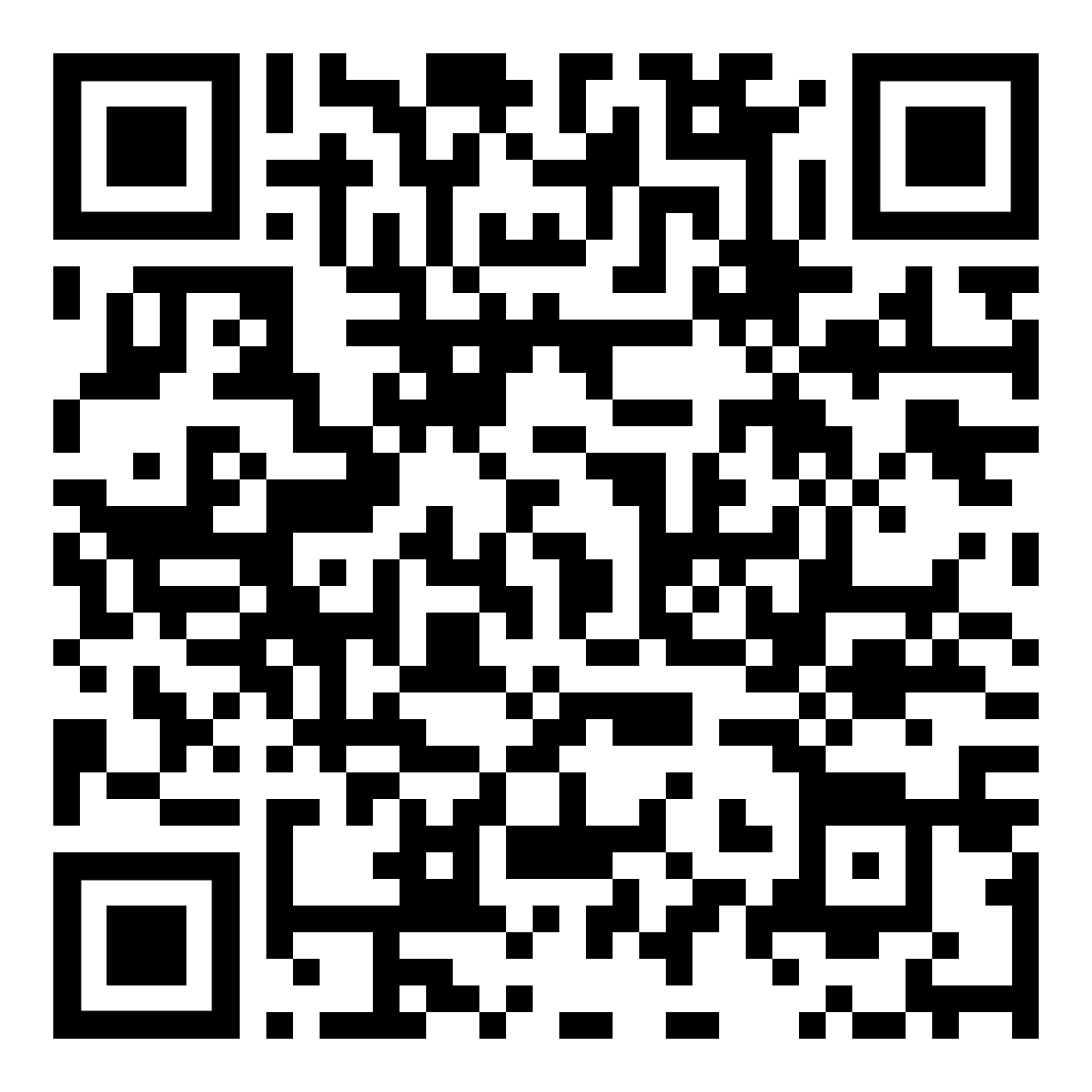 Сеничева Юлия Алексеевна,
главный эксперт ПК ИРО yasen65@mail.ru
1. Нормативно-правовые основы организации оценочных процедур: система оценки ОО
ФОП НОО/ООО/СОО
19.1. ФГОС НОО определяет основные требования к образовательным результатам обучающихся и средствам оценки их достижения.
19.2. Система оценки достижения планируемых результатов (СО) … служит основой при разработке образовательной организацией соответствующего локального акта. 
19.3. Основные функции: ориентация образовательного процесса на достижение планируемых результатов освоения ФОП НОО 
и обеспечение эффективной обратной связи.
Педагогическая оценка и самооценка
19.37.1. Текущая оценка может быть формирующей (поддерживающей и направляющей усилия обучающегося, включающей его в самостоятельную оценочную деятельность) и диагностической, способствующей выявлению и осознанию учителем и обучающимся существующих проблем в обучении.
19.37.2. Объектом текущей оценки являются тематические планируемые результаты, этапы освоения которых зафиксированы в тематическом планировании по учебному предмету.
19.37.3. В текущей оценке используются различные формы и методы проверки (устные и письменные опросы, практические работы, творческие работы, индивидуальные и групповые формы, само- и взаимооценка, рефлексия, листы продвижения и другие) с учётом особенностей учебного предмета.
2. Системно-деятельностный подход - методологическая основа ФГОС ОО. Уровневый и комплексный подходы как принципы реализации системы  оценки
19.9. В соответствии с ФГОС НОО система оценки образовательной организации реализует системно-деятельностный, уровневый и комплексный подходы к оценке образовательных достижений.
19.10. СДП проявляется в оценке способности к решению учебно-познавательных и учебно-практических задач, а также в оценке уровня функциональной грамотности. СДП обеспечивается содержанием и критериями оценки, в качестве которых выступают планируемые результаты обучения, выраженные в деятельностной форме.
19.11. Уровневый подход к оценке образовательных достижений обучающихся реализуется за счёт фиксации различных уровней достижения обучающимися планируемых результатов. Достижение базового уровня свидетельствует о способности обучающихся решать типовые учебные задачи, целенаправленно отрабатываемые со всеми обучающимися в ходе учебного процесса, выступает достаточным для продолжения обучения и усвоения последующего учебного материала.
19.13. Комплексный подход к оценке образовательных достижений реализуется через:
- оценку предметных и метапредметных результатов;
- использование комплекса оценочных процедур как основы для оценки динамики индивидуальных образовательных достижений обучающихся и для итоговой оценки; - использование контекстной информации (об особенностях обучающихся, условиях и процессе обучения и другие);
- использование разнообразных методов и форм оценки, взаимно дополняющих друг друга, в том числе оценок творческих работ, наблюдения;
- использование форм работы, обеспечивающих возможность включения в самостоятельную оценочную деятельность (самоанализ, самооценка, взаимооценка);
- использование мониторинга динамических показателей освоения умений 
и знаний, в том числе формируемых с использованием информационно-коммуникационных (цифровых) технологий.
СДП: организация учебной деятельности на основе планируемых результатов
Основной инструмент и результат УД  - самостоятельность учащихся
 Структура  учебной деятельности (УД) 
учебная цель
постановка и решение учебной задачи == (планируемые результаты – системообразующий компонент урока/ объект контроля и оценки = Smart цели урока)
учебные действия и операции по решению учебной задачи
действия контроля процесса усвоения, действия оценки степени усвоения. (Контроль –  сличение способа/результата с образцом/эталоном. Оценка – установление уровня соответствия и качества результата/способа установленным критериям)
Обобщенная структура УД:
Мотивационно-целевой компонент
Операционный компонент
Контрольно-оценочный компонент
ФОП НОО
19.7. Внутренняя оценка включает:
стартовую диагностику;
текущую и тематическую оценки;
итоговую оценку;
промежуточную аттестацию;
психолого-педагогическое наблюдение;
внутренний мониторинг образовательных достижений обучающихся.
ФОП НОО
19.35. Особенности оценки предметных результатов по отдельному учебному предмету фиксируются в приложении к ООП НОО. Описание оценки предметных результатов по отдельному учебному предмету должно включать:
список итоговых планируемых результатов с указанием этапов их формирования и способов оценки (например, текущая (тематическая);  устно (письменно), практика);
требования к выставлению отметок за промежуточную аттестацию  (при необходимости – с учётом степени значимости отметок за отдельные оценочные процедуры –средневзвешенный балл);
график контрольных мероприятий. 
Особенности оценки результатов и оценочных 
процедур   (Письмо 01.169/08-01от 06.08.2021)
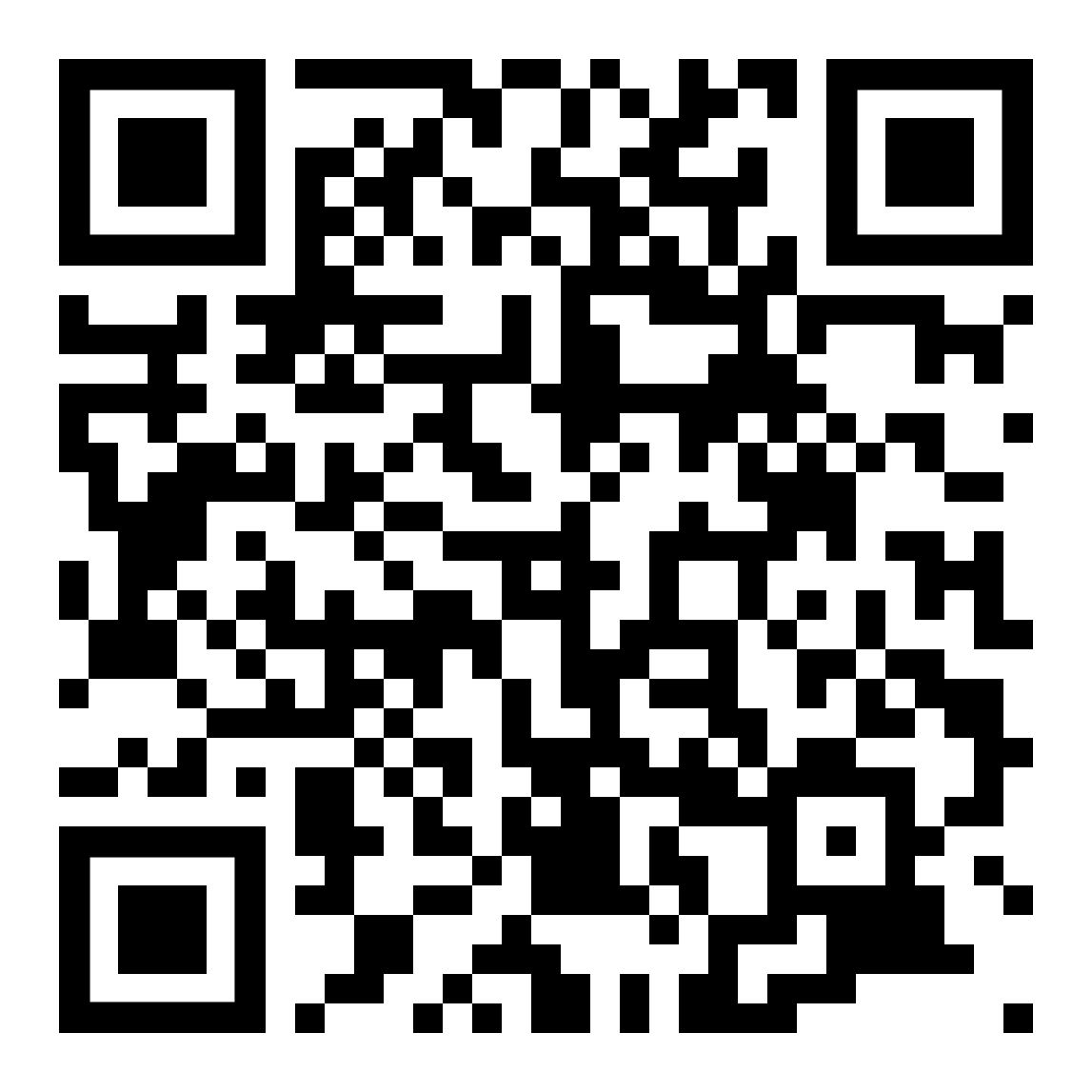 ФРП по русскому языкуК концу обучения в 1 классе обучающийся научится:
различать слово и предложение; вычленять слова из предложений;
вычленять звуки из слова;
различать гласные и согласные звуки (в том числе различать в словах согласный звук [й’] и гласный звук [и]);
различать ударные и безударные гласные звуки;
различать согласные звуки: мягкие и твёрдые, звонкие и глухие (вне слова и в слове);
различать понятия «звук» и «буква»;
определять количество слогов в слове; делить слова на слоги (простые случаи: слова без стечения согласных); определять в слове ударный слог;
обозначать на письме мягкость согласных звуков буквами е, ё, ю, я и буквой ь в конце слова;
правильно называть буквы русского алфавита; использовать знание последовательности букв русского алфавита для упорядочения небольшого списка слов;
писать аккуратным разборчивым почерком без искажений прописные и строчные буквы, соединения букв, слова;
применять изученные правила правописания: раздельное написание слов в предложении; знаки препинания в конце предложения: точка, вопросительный и восклицательный знаки; прописная буква в начале предложения и в именах собственных (именах и фамилиях людей, кличках животных); перенос слов по слогам (простые случаи: слова из слогов типа «согласный + гласный»); гласные после шипящих в сочетаниях жи, ши (в положении под ударением), ча, ща, чу, щу; непроверяемые гласные и согласные (перечень слов в орфографическом словаре учебника);
правильно списывать (без пропусков и искажений букв) слова и предложения, тексты объёмом не более 25 слов;
писать под диктовку (без пропусков и искажений букв) слова, предложения из 3—5 слов, тексты объёмом не более 20 слов, правописание которых не расходится с произношением;
находить и исправлять ошибки на изученные правила, описки;
понимать прослушанный текст;
читать вслух и про себя (с пониманием) короткие тексты с соблюдением интонации и пауз в соответствии со знаками препинания в конце предложения;
находить в тексте слова, значение которых требует уточнения;
составлять предложение из набора форм слов;
устно составлять текст из 3—5 предложений по сюжетным картинкам и на основе наблюдений;
использовать изученные понятия в процессе решения учебных задач.
Русский язык, 1 класс
Текущая, тематическая оценка, промежуточная аттестация  в рамках процедур на основе учебных заданий (ПР = спецификация, система оценивания) Учебные задания как инструмент контроля и оценки
Обязательно – умения базового уровня (специфические предметные умения)
Необязательно – умения выше базового уровня (+ УУД):
- Контекст задания (от типовой учебной ситуации до ситуации переноса в другую область, в том числе внеучебную);
Способ представления информации (устно/письменно, текст/ графический организатор);
Способ предъявления ответа и т.п.
Итоговый планируемый результат:
Различать однокоренные слова и формы слова.
Промежуточный планируемый результат:
- определять формы слова и обосновывать выбор. 
Текущие проверяемые умения:
- Находить слова с одинаковым корнем;
- Знать и использовать алгоритм изменения различных частей речи;
-Выделять окончание в изменяемых частях речи;
Операционализация ПР как основа объективной оценки
Операционализация промежуточных ПР = текущие проверяемые умения (микроумения)
Промежуточные ПР, отражающие динамику формирования учебных действий
Требования ФГОС к предметным результатам
Итоговые планируемые результаты ОП